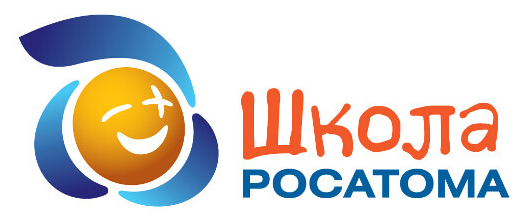 Стандартизация деятельности в рамках проекта «Школа Росатома» в направлении поддержки и развития эффективного физико-математического и инженерно-технологического образования школьников
Р.В. Селюков, первый заместитель директора АНО «Институт проблем образовательной политики «Эврика», координатор конкурсных программ проекта «Школа Росатома»
Структура проекта
Шаг 1. Разработка сетевых стандартов Атомклассов:
Требования к инфраструктуре;
Требования к программам;
Требования к технологиям;
Требования к результатам.

Шаг 2. Разработка сетевых стандартов технопарков
Функциональная схема управления
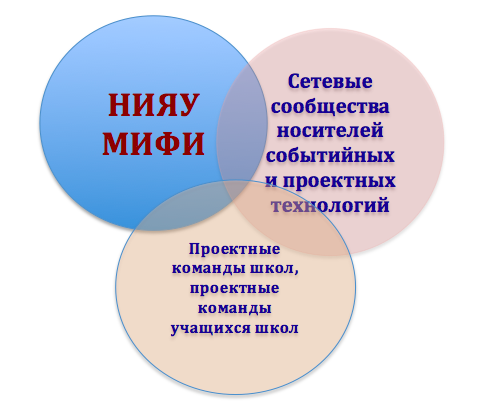